Оптимизация познавательной деятельности учащихся на учебном занятии с помощью активных методов, приемов и форм организации в соответствии с их возрастными и психолого-педагогическими  особенностями
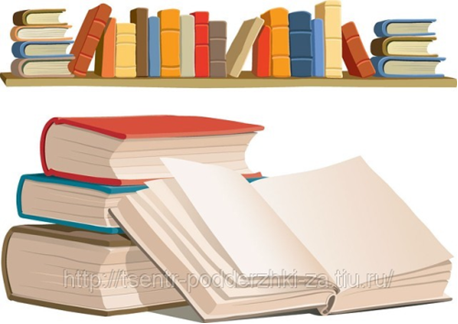 Занятие школы молодого учителя истории
обучающий семинар-практикум
Цель:
Определение наиболее эффективных методов, приемов и форм организации учебно-познавательной деятельности учащихся по усвоению выделенных элементов содержания образования
План занятия
Научно-теоретический блок 

1. Системно-деятельностный подход на учебном занятии истории и обществоведения
 Учебно-методический блок 
1.Типы и формы  учебных занятий. Методы и приемы  организации учебной деятельности
Практический блок 
  Тренинг «Конструктор урока»
Домашнее задание
1. Составить  банк  данных активных методов  изучения и закрепления материала
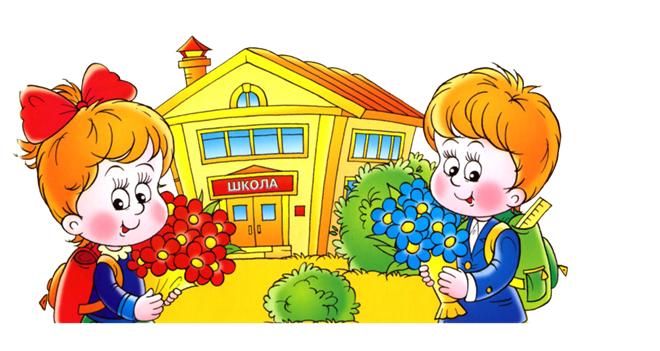 «Школа – не здание, не кабинеты, не образцовая наглядная агитация.
Школа – это возвышенный дух, мечта, идея,
которые увлекают сразу троих – ребенка, учителя, родителя –
и тут же реализуются.
Если их нет, значит то не школа, а обычная бухгалтерия,
где приходят и уходят по звонку,
зарабатывают – кто деньги, кто оценки
и считают дни до отпуска
и минуты до очередного звонка…
Учитель призван реализовывать мечты детей…»
Д. Лихачев
Принципы педагогической техники
ПРИНЦИП СВОБОДЫ ВЫБОРА
ПРИНЦИП ОТКРЫТОСТИ
в любом обучающем или управляющем действии, где только возможно, предоставлять ученику право выбора. С одним важным условием - право выбора всегда уравновешивается осознанной ответственностью за свой выбор.
не только давать знания - но еще и показывать их границы. Сталкивать ученика с проблемами, решения которых лежат за пределами изучаемого курса.
Принципы педагогической техники
ПРИНЦИП ДЕЯТЕЛЬНОСТИ
Бернард Шоу  "Единственный путь, ведущий к знанию – это деятельность". 
"Напичканный знаниями, но не умеющий их использовать ученик напоминает фаршированную рыбу, которая не может плавать", - говорил академик А.Л. Минц
освоение учениками знаний, умений, навыков, смыслов организовывать преимущественно в форме деятельности.
ПРИНЦИП ОБРАТНОЙ СВЯЗИ
ПРИНЦИП ИДЕАЛЬНОСТИ
регулярно контролировать процесс обучения с помощью развитой системы приемов обратной связи.
максимально использовать возможности, знания, интересы самих учащихся с целью повышения результативности и уменьшения затрат в процессе образования.
Методы и приемы  организации учебной деятельности
Здравствуй, Урок! 
 Где ты рождаешься, где ты живёшь, Урок?
 В классной комнате? 
Но ты не можешь жить там один, 
ты ведь  не можешь  существовать без меня!
Я тебя, обдумываю, планирую, провожу!
Вот и получается, что ты  
живёшь  в моей голове, в моём сердце...

Ш. А. Амонашвили
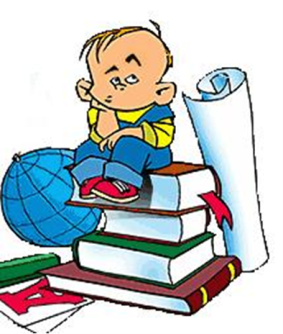 Создание ситуации успеха на учебном занятии
МЕТОДИЧЕСКИЕ ОСНОВЫ УРОКА
Метод обучения (от др.-греч. μέθοδος — путь) – процесс взаимодействия между педагогом  и учениками, в результате которого происходит передача и усвоение знаний, умений и навыков, предусмотренных содержанием обучения. 
Приём обучения (обучающий приём) - кратковременное взаимодействие между педагогом  и учениками, направленное на передачу и усвоение конкретного знания, умения, навыка
Тип урока – организация урока в соответствии с выбранной целью
Форма урока-организация урока в соответствии с типом урока
МЕТОДЫ обучения подразделяются на три группы:
Методы организации и осуществления учебно-познавательной деятельности  

 Методы контроля за эффективностью учебно-познавательной деятельности:
Методы стимулирования учебно-познавательной деятельности:
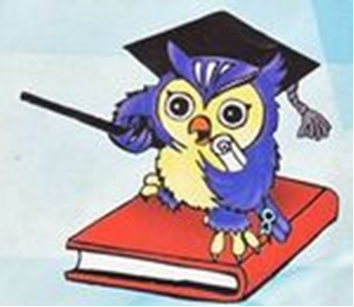 Методы организации и осуществления учебно-познавательной деятельности:
Методы контроля за эффективностью учебно-познавательной деятельности: 
Устные, письменные проверки и самопроверки результативности овладения знаниями, умениями и навыками;

Методы стимулирования учебно-познавательной деятельности: 
Определённые поощрения в формировании мотивации, чувства ответственности, обязательств, интересов в овладении знаниями, умениями и навыками.
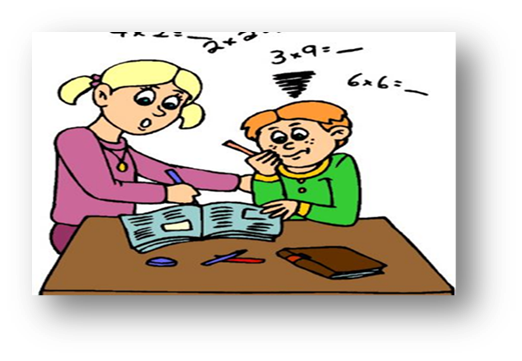 «Плохой учитель преподносит истину, хороший учит ее добывать» А. Дистервег
Метод как способ учебной работы
догматический — приобретение знаний в готовом виде;
эвристический — усвоение знаний и умений путём рассуждений, требующих догадки, поиска, находчивости, что должно быть предусмотрено в вопросе (задании);
исследовательский - добывание знаний и умений путём проведения наблюдений, постановки опытов, измерения, путём самостоятельного нахождения исходных данных и прогнозирования результатов работы.
Последние два подхода наиболее свойственны развивающему типу обучения.
Типы уроков ( классификация по дидактической цели)
Дидактическая цель является важнейшим структурным элементом урока, поэтому классификация именно по этому признаку выступает наиболее близкой к реальному образовательному процессу. Если учитывать активную позицию учащегося в освоении материала и формировании умений и навыков, то классификация по дидактической цели будет выглядеть следующим образом:
Урок изучения нового материала  

 Урок закрепления изученного

 Урок применения знаний и умений

 Урок обобщения и систематизации знаний

 Урок проверки и коррекции знаний и умений

 Комбинированный урок
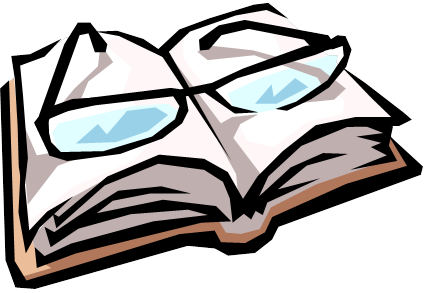 Комбинированный урок
Принцип   самодеятельности учащихся в ходе урока  
Принцип   самоорганизации учащихся в ходе урока.
Принцип  развития личности 
Принцип   формирования коллективизма
Принцип ролевого участия 
Принцип ответственности 
Принцип психологического обеспечения
1 этапОрганизационный
Дидактическая задача:
>   Подготовка учащихся к работе на уроке 
Содержание этапа:
>    Взаимное     приветствие     учителя     и     учащихся, определение   отсутствующих,   внешнего   вида   учащихся, состояние классного помещения.
Условие достижения положительного результата:
>    Требовательность,       сдержанность,       собранность учителя,   отсутствие   многословия,   последовательность   в предъявлении требований.
2 этап   Проверка домашнего задания
Дидактическая задача:
Установить правильность и сознательность выполнения домашних заданий всем классом, устранять в ходе проверки обнаруженные проблемы в знаниях, осуществляя дополнительное совершенствование знаний, умения и навыков. Содержание этапа:
Выявления  уровня  знаний учащихся заданного  на дом  материала, определение типичной недостаточности в знаниях и причин их появления, ликвидация обнаруженной недостаточности.
Возможные формы обучения  
>  мозговой штурм
>  выводы   по   условию   и   выполнению   домашнего задания
>  тестирование, фронтальный опрос
>  беседа по опорным схемам
>  самоконтроль
>  индивидуальные задания
>  решение задач
>  юридический словарь
>  «Своя игра»
3 этапВсесторонняя проверка знаний
Дидактическая задача:
 глубоко и все сторонне проверять знания 1-4 учащихся, выявлять причины появления пробелов в знании и умении, стимулировать опрашиваемого и весь класс к овладению рациональным примером умения и самообразования. 
Содержание этапа:
 проверка  разными     методами  объема  и   качества усвоенного материала, комментирования ответов учащихся, оценка их знаний, умение, навыков,
Возможные Формы обучения
>    фронтальный опрос
>   индивидуальный опрос (карточки)
>    ответы по командам
>    применение    дидактических    игр   (домино,    лото, головоломки, ребусы, кроссворды)
>    по итогам разделов проведение тестов
>    игра «Отгадайте»
>    Свая игра
4этап4 этап     Подготовка учащихся к активности и сознательности усвоения знаний
Дидактическая задача:
 Организовать   и   целенаправить       познавательную деятельность учащихся Содержание этапа
Сообщение темы,  цели  и задачи изучение  нового материала;
Показать практическую значимость изучение нового материала, постановка перед учащимися учебной проблемы.
Возможные формы работы
>    Сообщение цели, задачи, темы урока
>    Ассоциации связанные с новой темой
>    Хронологический и терминологический диктант
Усвоение новых знаний5 этап
Дидактическая задача:
Дать    учащимся    конкретное    представление    об  изучаемых фактах, явлениях, об основной идее изучаемого вопроса, правила, принципа, закона;
Добиться    от    учащихся    восприятия,    осознания, осмысления новых знаний
Возможные формы обучения
>    Метод развернутой лекции
>    Работа с текстом в группах (микрогрупп)
>    Постановка учебных проблемных задач, вопросов, ситуаций
>    Составление    таблицы    сравнение        (например, сравнение экономических программ:  1   политика «военного коммунизма», 2 новая экономическая политика)
>    словарная работа с историческими понятиями
>    составление схемы после изучения самостоятельно определенного текста
Проверка понимания учениками новых знаний6 этап
Дидактическая задача:
>    выявить    понимание    учащихся    основной    идеи изучаемого вопроса на уровне сравнения с ранее изученным сходным    материалом,    умения    объяснить   нестандартные
ситуации. 
Содержание этапа:
> организация мыслительной деятельности на уровне сравнения, сопоставление, определение причинно-следственных связей явлений, органов, процессов.
>   Создание нестандартных ситуаций, объяснение или решение которых требует применение изученного на уроке материала.
Возможные формы обучения:
>      Проведение небольшой самостоятельной работы  по вариантам
>    Хронологический диктант
>    Заполнение схемы по домашнему заданию
>    Составление сравнительной таблицы
>    Поиск ответов на проблемные вопросы
Терминологический мини – диктант
Синквейн
Кластер
Закрепление знаний учащимся7 этап
Дидактическая задача:
>    Закрепить в памяти учащихся те знания и умения, которые    необходимы    для    самостоятельной    работы    по повторению материала.
Содержание этапа:
>    Закрепление знаний и умений;
>    Закрепление методики, предстоящего ответа ученика при очередной проверки знаний.
Возможные формы обучения:
>    соревнование    по    закреплению    и    систематизации знаний  
>    Исторические диктанты
>    Игра «Поле чудес» - закрепляя и обобщая произведенные темы.
>    Ответы на вопросы: Что? Где? Когда? Викторины
>    Индивидуальные задания: «Соотнеси даты и события»
   «Восстанови хронологическую последовательность событий» и т.д.
>    Эссе
>    Сочинения - рассуждение
Информация учащимися о домашнем задании.8 этап
Дидактическая задача:
Сообщить   учащимися   о   домашнем   задании,   разъяснить методику его выполнения  
Содержание этапа:
>    Информация   о   домашнем   задании,   инструктаж   по   его
выполнению.
9 этап Рефлексия
Дидактическая задача : Подведение итогов урока
Содержание этапа :  организация анализа и самоанализа учебной деятельности на уроке.
Возможные формы работы
 рефлексия настроения и эмоционального состояния
 рефлексия деятельности
 рефлексия содержания учебного материала
Формы уроков
1. Уроки в форме соревнований и игр: конкурс, турнир, эстафета, дуэль, КВН, деловая игра, ролевая игра, кроссворд, викторина и т.п.

2. Уроки, основанные на формах, жанрах и методах работы, известных в общественной практике: исследование, изобретательство, анализ первоисточников, комментарий, мозговая атака, интервью, репортаж, рецензия и т п.

3. Уроки, основанные на нетрадиционной организации учебного материала: урок мудрости, откровение, урок-блок, урок - "дублер начинает действовать" и т.п.

4. Уроки, напоминающие публичные формы общения: пресс-конференция, брифинг, аукцион, бенефис, регламентированная дискуссия, панорама, телемост, репортаж, диалог, "живая газета", устный журнал и т.п.
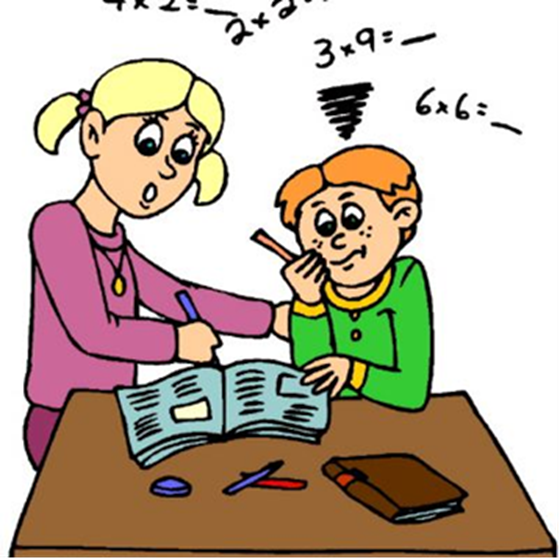 5. Уроки, основанные на имитации деятельности учреждений и организаций: следствие, патентное бюро, ученый совет и т.п.

6. Уроки, основанные на имитации деятельности при проведении общественно-культурных мероприятий: заочная экскурсия, экскурсия в прошлое, путешествие, прогулка и т.п.

7. Уроки, опирающиеся на фантазию: урок - сказка, урок-сюрприз и т.п.

8. Использование на уроке традиционных форм внеклассной работы: "следствие ведут знатоки", спектакль, "брейн-ринг", диспут и т.п.

9. Интегрированные уроки. 

10. Трансформация традиционных способов организации урока: лекция-парадокс, парный опрос, экспресс-опрос, урок – защита оценки, урок-консультация, урок-практикум, урок-семинар и т.п.
Методы обучения на уроке должны соответствовать
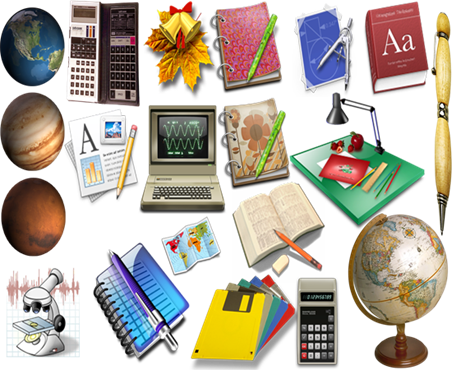 - задачам урока;
- характеру и содержанию учебного   материала;
- уровню знаний, умений и навыков учащихся;
- материальному обеспечению урока;
- личным качеством учителя, его подготовленности и уровню методического мастерства;
- индивидуальным особенностям, возможностям и подготовленности учащихся;
- бюджету времени.
Системно-деятельностный подход на учебном занятии истории и обществоведения
Системно-деятельностный подход нацелен на развитие личности, на формирование гражданской идентичности. Обучение должно быть организовано так, чтобы целенаправленно вести за собой развитие.
"Учение через действие."  
 Дж. Дьюи
Дидактические принципы системно-деятельностного подхода
1) Принцип деятельности - заключается в том, что ученик, получая знания не в готовом виде, а, добывая их сам, осознает при этом содержание и формы своей учебной деятельности, понимает и принимает систему ее норм, активно участвует в их совершенствовании, что способствует активному успешному формированию его общекультурных и деятельностных способностей, общеучебных умений.
2) Принцип непрерывности – означает преемственность между всеми ступенями и этапами обучения на уровне технологии, содержания и методик с учетом возрастных психологических особенностей развития детей.
3) Принцип целостности – предполагает формирование учащимися обобщенного системного представления о мире (природе, обществе, самом себе, социокультурном мире и мире деятельности, о роли и месте каждой науки в системе наук).
4) Принцип минимакса – заключается в следующем: школа должна предложить ученику возможность освоения содержания образования на максимальном для него уровне (определяемом зоной ближайшего развития возрастной группы) и обеспечить при этом его усвоение на уровне социально безопасного минимума (государственного стандарта знаний).
5) Принцип психологической комфортности – предполагает снятие всех стрессообразующих факторов учебного процесса, создание в школе и на уроках доброжелательной атмосферы, ориентированной на реализацию идей педагогики сотрудничества, развитие диалоговых форм общения
6) Принцип вариативности – предполагает формирование учащимися способностей к систематическому перебору вариантов и адекватному принятию решений в ситуациях выбора
7) Принцип творчества – означает максимальную ориентацию на творческое начало в образовательном процессе, приобретение учащимся собственного опыта творческой деятельности.
Конструктор урока
«В 21 веке безграмотным считается уже не тот,  кто не умеет читать и писать, а тот,    кто не умеет учиться, доучиваться и  переучиваться»
                                                                                                               Элвин Тоффлер
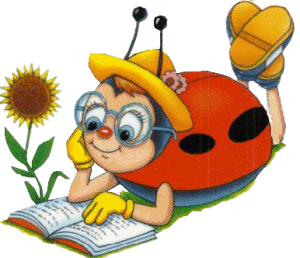 Литература
Боровских А.В., Розов Н.Х. Деятельностные принципы в педагогике и педагогическая логика: Пособие для системы профессионального педагогического образования, переподготовки и  повышения квалификации научно-педагогических кадров. - М.: МАКС Пресс, 2010. - 80 с.
Дусавицкий А.К., Кондратюк Е.М., Толмачева И.Н., Шилкунова З.И. Урок в развивающем обучении: Книга для учителя. – М.:ВИТА-ПРЕСС, 2008.
Петерсон Л.Г., Кубышева М.А., Кудряшова Т.Г. Требование к составлению плана урока по дидактической системе деятельностного метода. – Москва, 2006 г.
Интернет –ресурсы Конструктор урока https://sites.google.com/site/konstruktoruroka/ob-avtore
Сайт А. Гина  http://www.trizway.com/